North Coast Arts Integration Project
October 17, 2015
We will begin at 8:15.  
Enjoy some coffee and treats.
Curate a show
Curators select and arrange artworks to inform and inspire people.
Many exhibitions are organized around a theme.
Most shows have a curator’s statement explaining the thinking.
H
Collaborate to sort and select images for a small exhibition based on a theme of your choice.
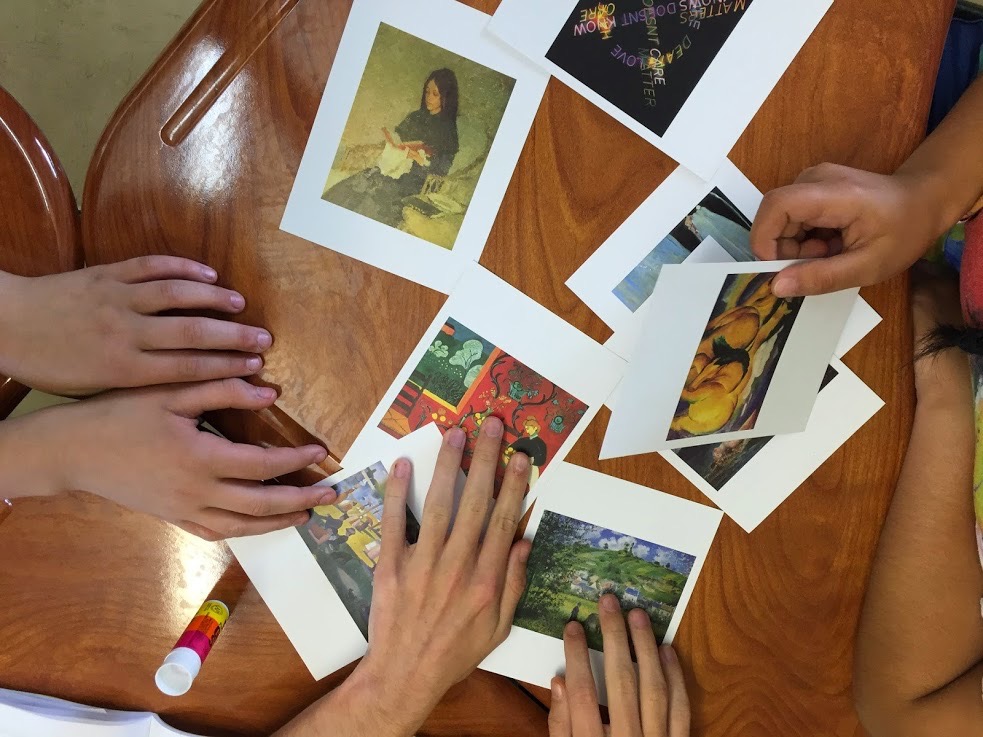 H/B
Exhibition topics & themes
Elements of Art (line, shape, value, texture, form, color, space)
Relationships 
Identity: what does the art tell you about the artist or yourself?
Place: What do our surroundings communicate?
Content specific topic: cells, federalism, migration
Would you change your theme now?
B
Share your show
H
Clarifying: “theme”
Theme is the central idea, meaning or message
The subject or topic is the more general category to which the theme belongs.
H
Theme vs. topic examples
B
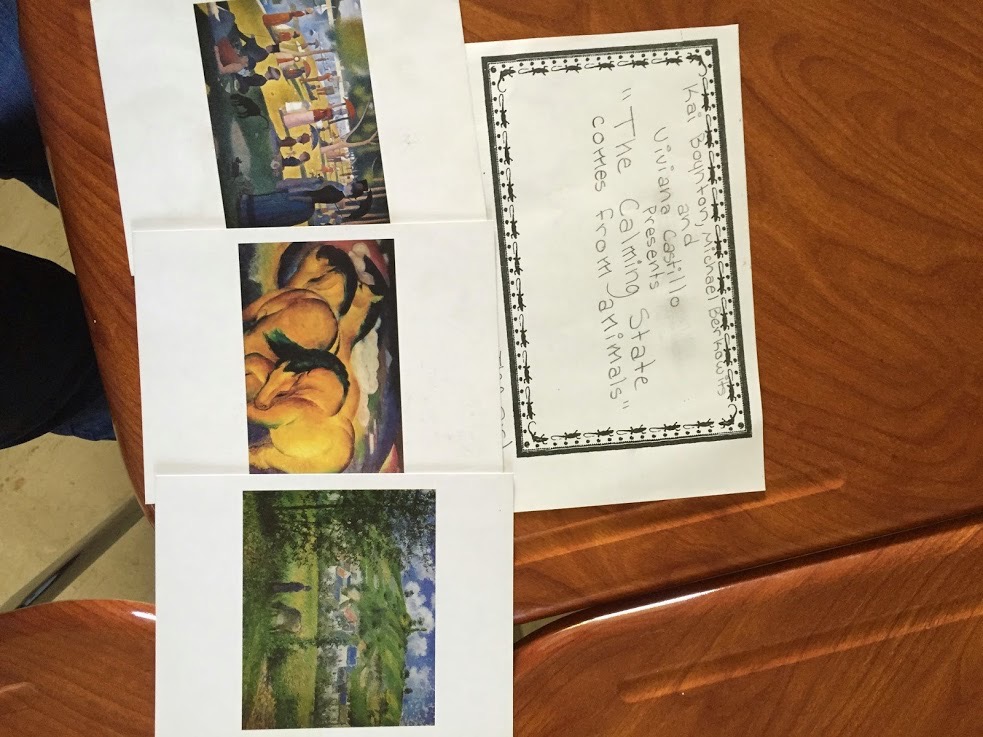 Curate a Show:
Hand out images
Students select theme and choose images that support the theme
Write statement & present exhibit


“The calming state comes from animals.”
H
Speaking and Listening Anchor Standard #1
Participate in a range of conversations with diverse partners
H
What other standards do you think 
“Curate a Show” meets?
H
Welcome
Thank you!
We appreciate you being here!
We are asked to teach in new ways.
Bring creativity and fun back into teaching
This investment will pay off in great teaching and learning for you and your students.
B
Welcome
Who we are: 
Heather Gaiera & Bill Funkhouser: project coordinators
Beth Foster: project director
Mimi Dojka: artist coordinator
Lyn Scott: HSU principal investigator
Jack Bareilles- project evaluator
B
Welcome
Who are you? 
Grade 3
Grade 4
Grade 5
Multi-grade
Grant
Lafayette
Washington
Alice Birney
Guests
H
Expectation: Be here now
What that implies…
Be here all day until 3:15 (w/ lunch break)
Devices silenced and away 
Participate fully
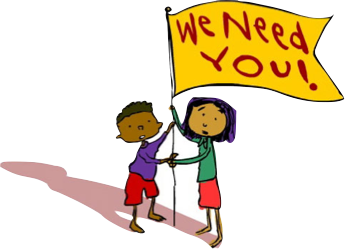 B
Expectation: Be here now
What that implies…
Limit side conversations
Return from break
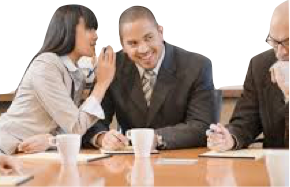 B
oint
ath
roduct
H
Arts integration is 
an approach to teaching 
where students construct and demonstrate understanding 
through an art form.  
Students engage in a creative process 
which connect an art form and another subject area and meets evolving objectives in both.
-Kennedy Center for the Arts
B
Close your binder
Reassemble the definition
B
What is arts integration?
Arts 
Curriculum
Core 
Curriculum
Arts 
Integration
B
Distinctions
Arts as curriculum
Arts enhanced curriculum- The arts are used as a device or strategy to support other curriculum areas, but no objectives in the art form are explicit
Arts integrated curriculum
B
Visual Art
Music
Dance
Theater
New Media
B
Visual Art
Music
Dance
Theater
New Media
B
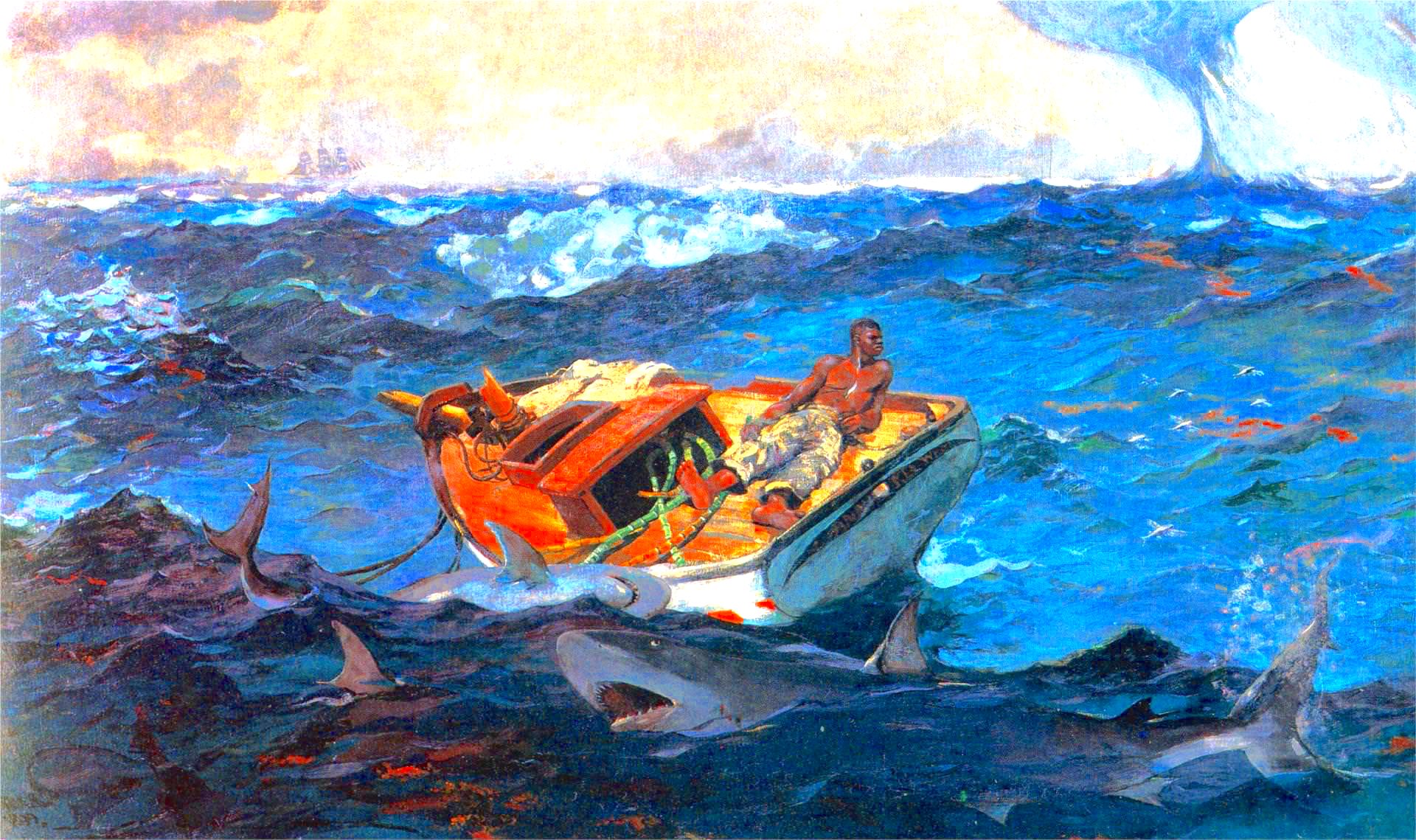 Look carefully for 30 seconds
H
H
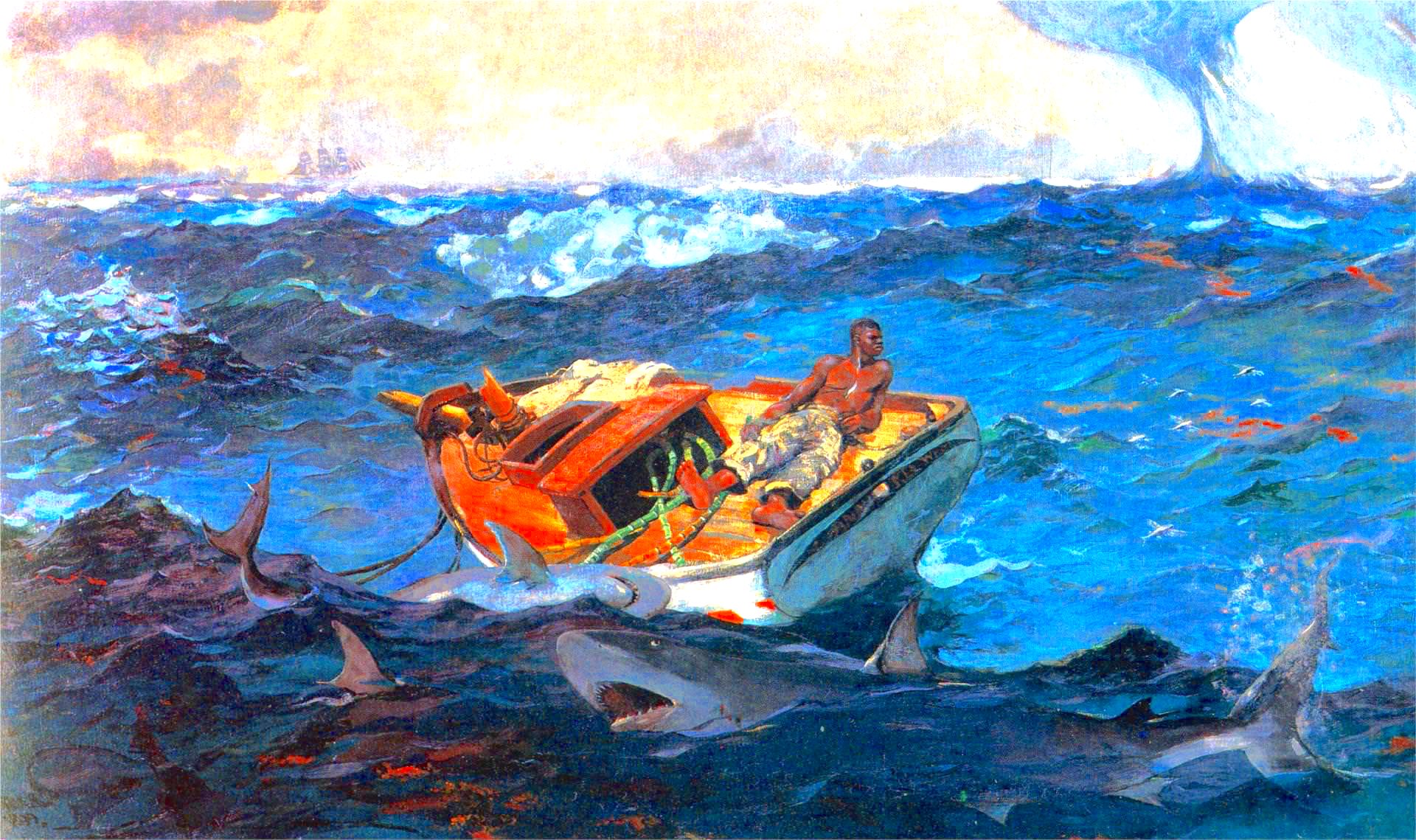 Describe what you see objectively.
H
H
ANALYSIS OF ART PROCESS
Advanced
Judge - Establish criteria then decide how the evidence compares to that criteria.
Interpret- Why did the artist create it and what does it mean?
Analyze-How were the elements of art used to create a particular mood, focus or or effect?
Describe - pure objective description
B
ANALYSIS OF ART PROCESS
Simplified
Why- Why did the artist create it and what does it mean?
How-Conjecture of how the piece was created
What - pure objective description
B
Artful Thinking Strategies
From Project Zero, an educational research group at the Harvard Graduate School of Education
B
Goals
Explore foundational thinking strategies for any class on any day.
Strengthen the connections between art content and core content.
Increase engagement, creativity and critical thinking in your class.
Use these techniques in your class right away.
B/H
Visual Thinking Strategies
Once visual thinking strategies are learned, artwork is not viewed the same way ever again.
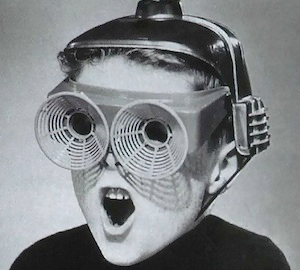 B
Beginning, 
Middle or End?
B
Need
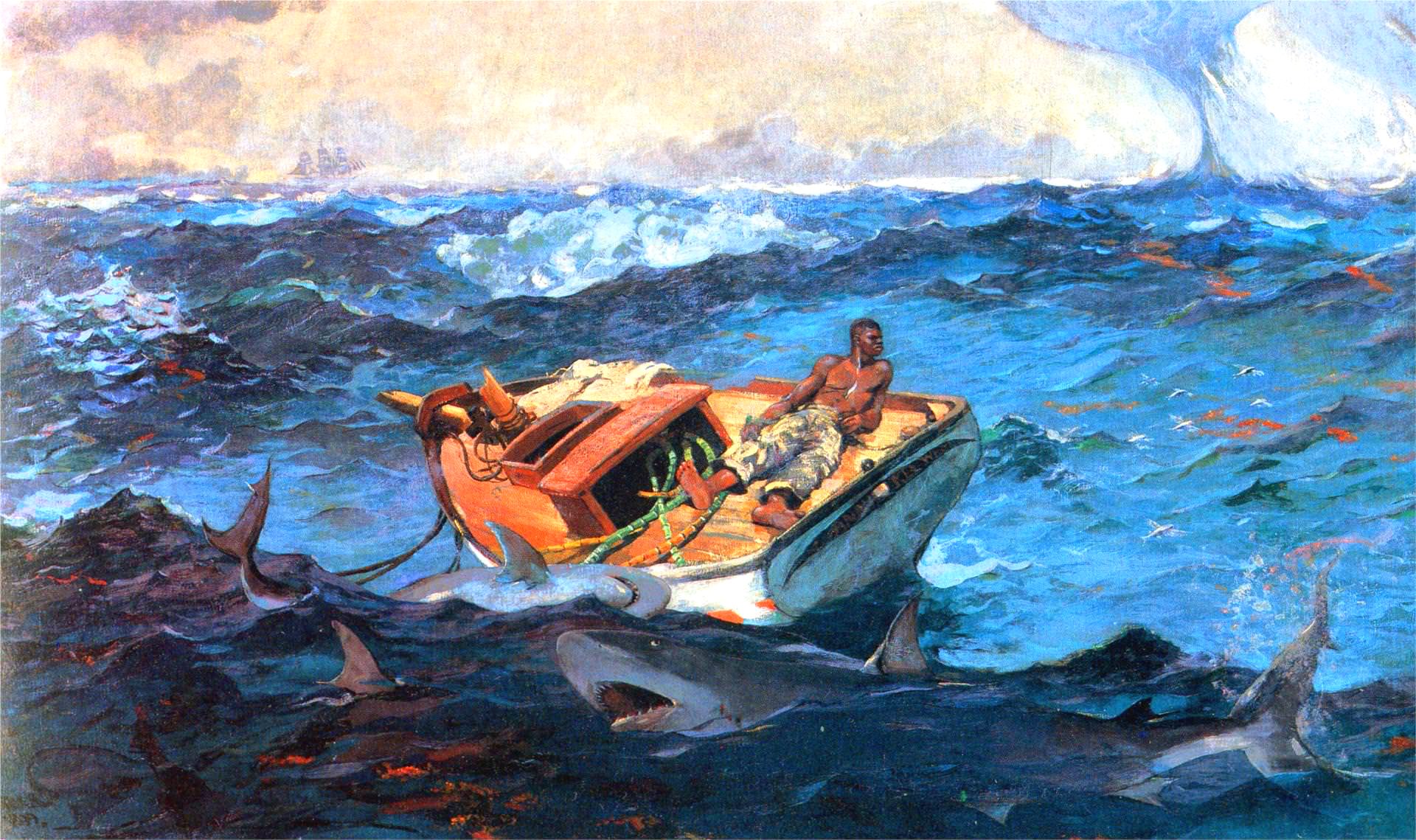 B
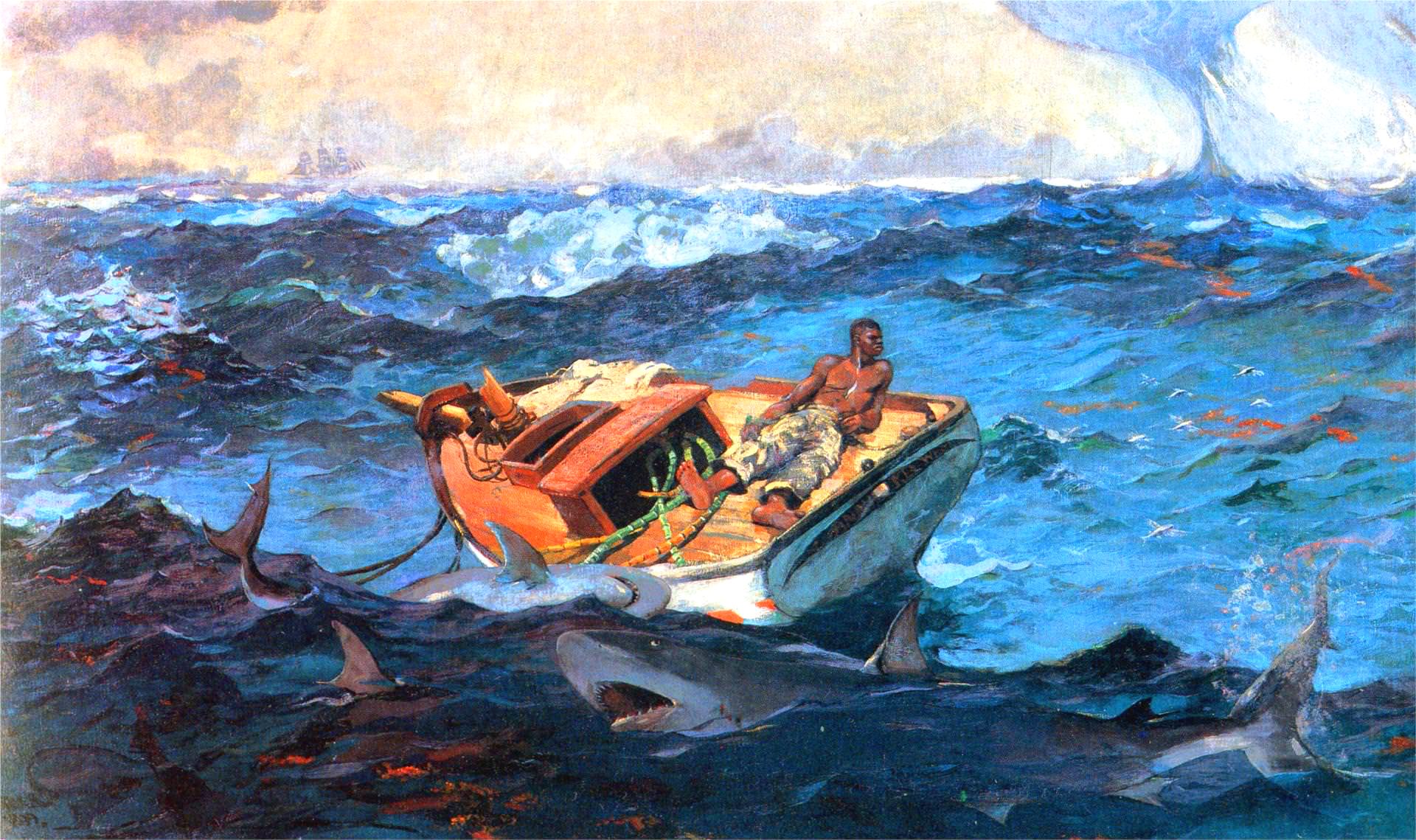 Beginning, 
Middle or End?
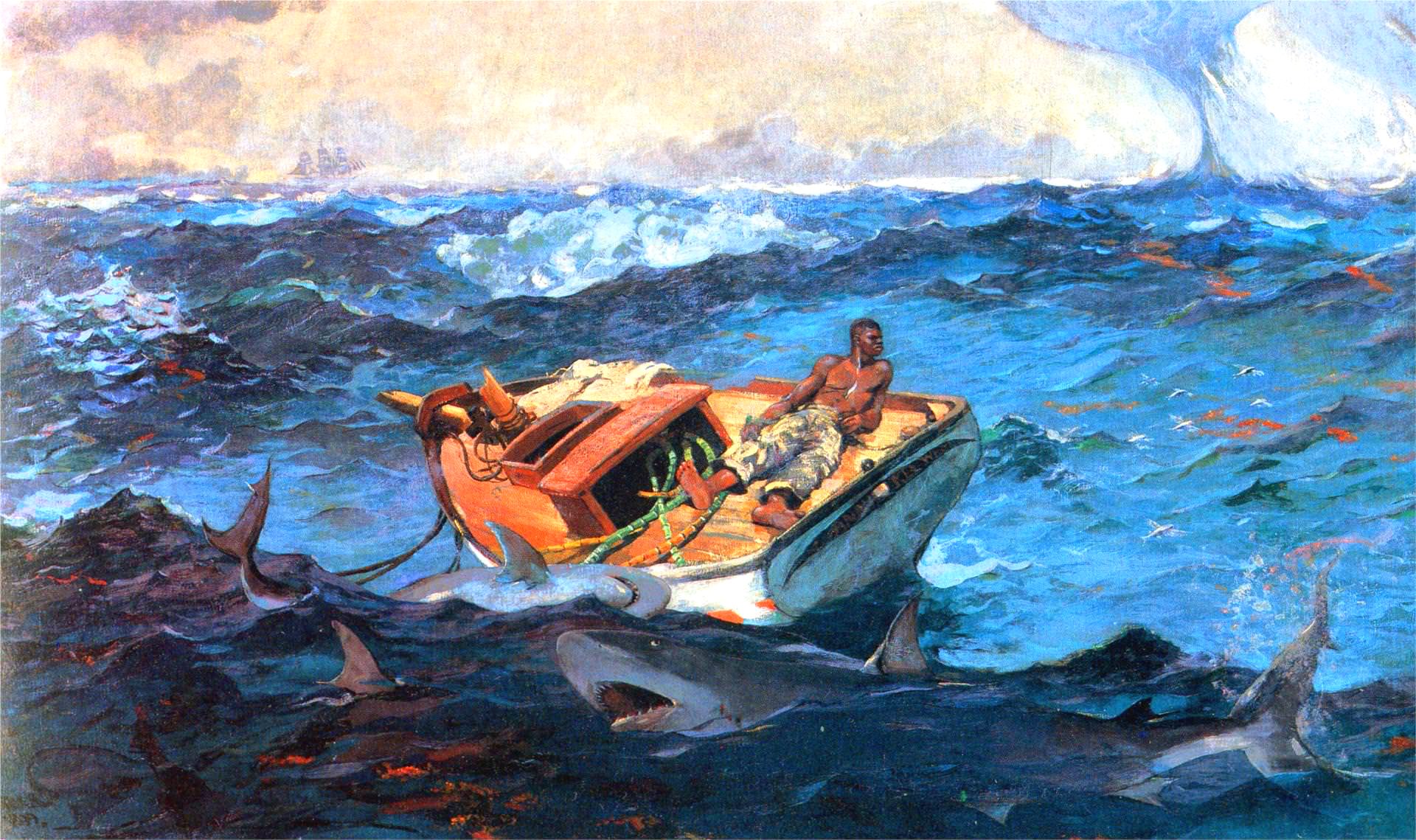 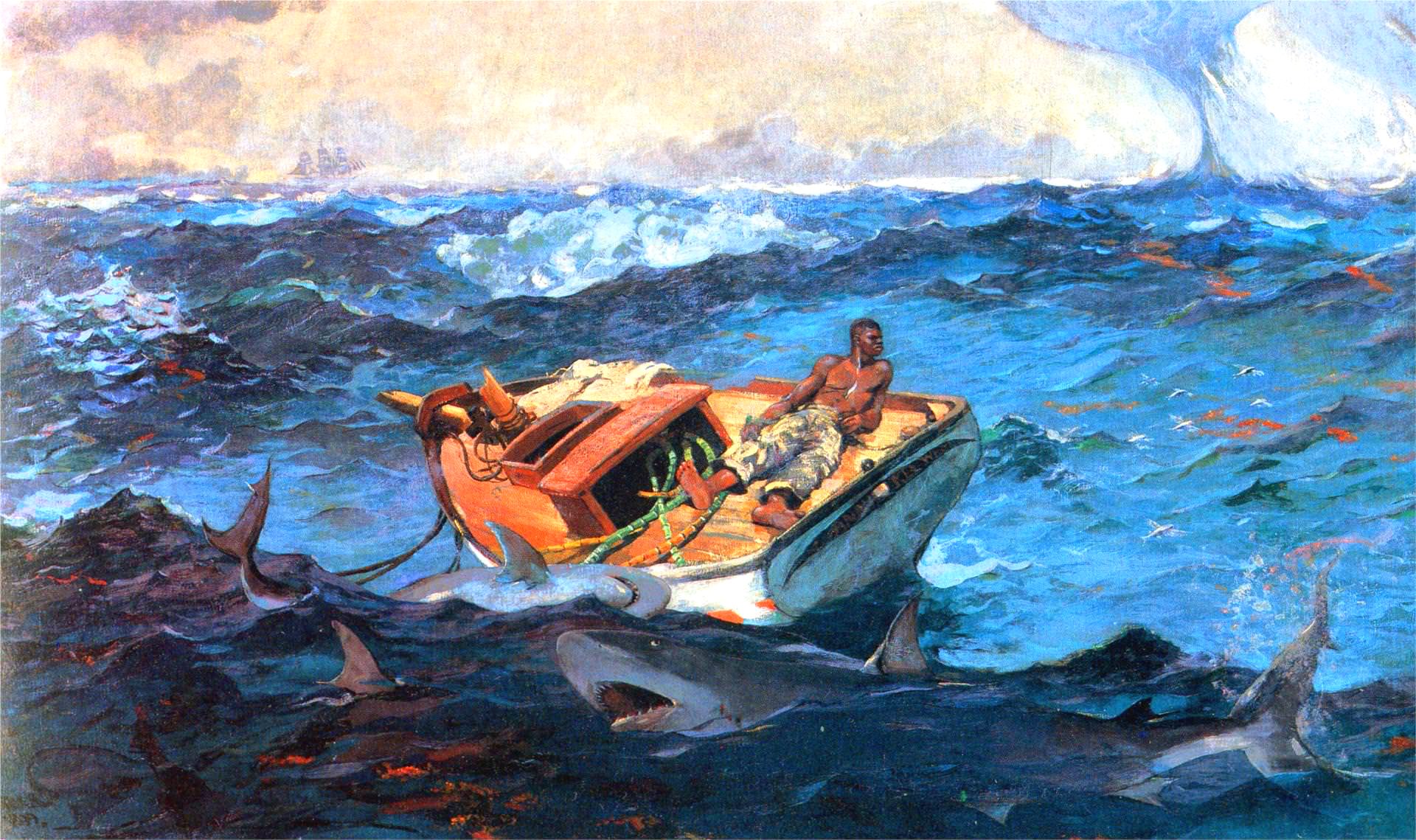 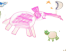 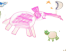 Lorem ipsum dolor sit amet, consetetur sadipscing elitr, sed diam nonumy eirmod tempor invidunt ut labore et dolore magna aliquyam erat, sed diam voluptua. At vero eos et accusam et justo duo dolores et ea rebum. Stet clita
Lorem ipsum dolor sit amet, consetetur sadipscing elitr, sed diam nonumy eirmod tempor invidunt ut labore et dolore magna aliquyam erat, sed diam voluptua. At vero eos et accusam et justo duo dolores et ea rebum. Stet clita
Lorem ipsum dolor sit amet, consetetur sadipscing elitr, sed diam nonumy eirmod tempor invidunt ut labore et dolore magna aliquyam erat, sed diam voluptua. At vero eos et accusam et justo duo dolores et ea rebum. Stet clita
Lorem ipsum dolor sit amet, consetetur sadipscing elitr, sed diam nonumy eirmod tempor invidunt ut labore et dolore magna aliquyam erat, sed diam voluptua. At vero eos et accusam et justo duo dolores et ea rebum. Stet clita
Lorem ipsum dolor sit amet, consetetur sadipscing elitr, sed diam nonumy eirmod tempor invidunt ut labore et dolore magna aliquyam erat, sed diam voluptua. At vero eos et accusam et justo duo dolores et ea rebum. Stet clita
Lorem ipsum dolor sit amet, consetetur sadipscing elitr, sed diam nonumy eirmod tempor invidunt ut labore et dolore magna aliquyam erat, sed diam voluptua. At vero eos et accusam et justo duo dolores et ea rebum. Stet clita
If this is the beginning of a story, what happens next?
If this is the middle of the story, what happened before and after this moment?
If this is the end of the story, what was the story about?
B
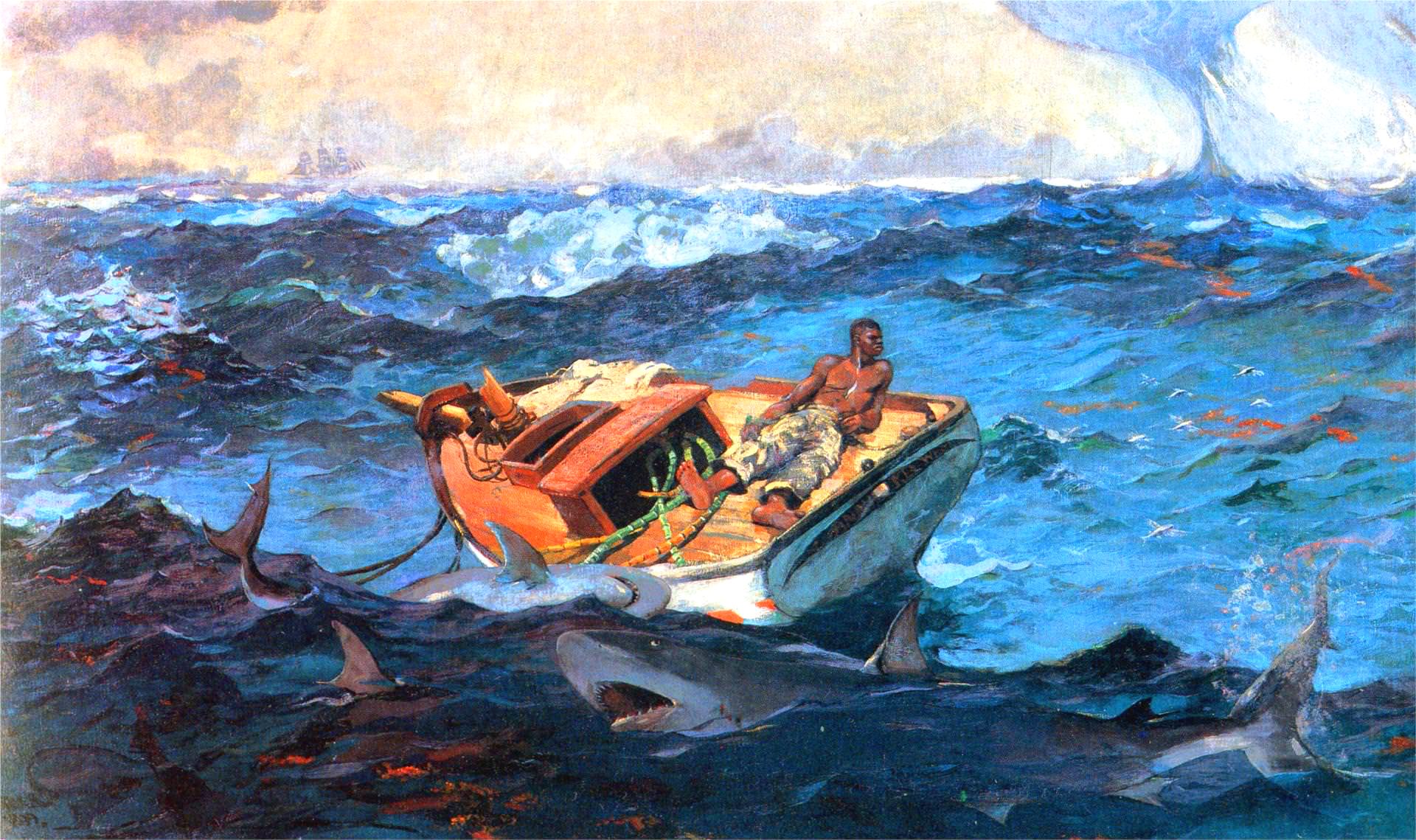 Winslow Homer- The Gulf Stream
H
Focus considerations
Setting
Plot
Character 
Point of view
Dialogue
Conflict
Intent
Theme
H
B
Shawn Tan
H
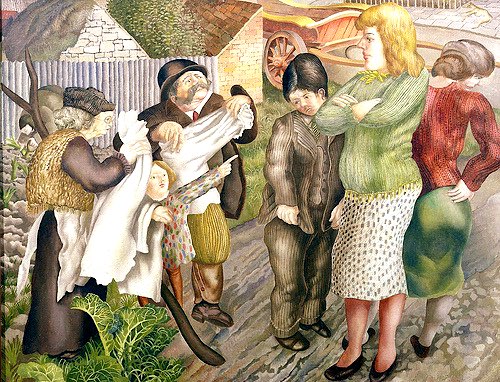 Observe closely for 60 seconds
B
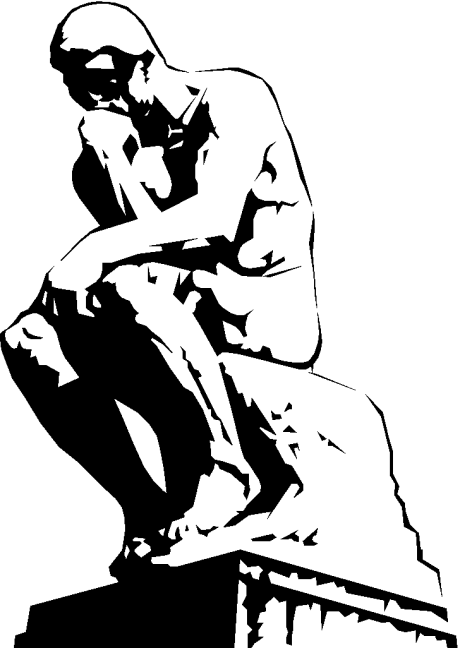 See, Wonder, Think
B
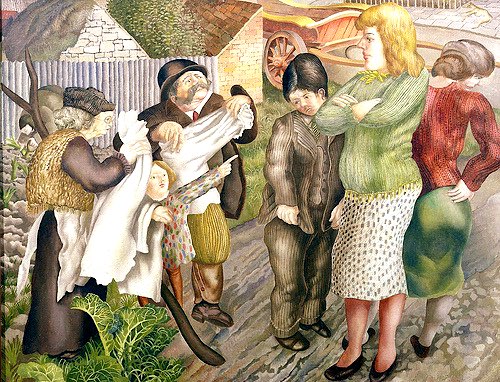 Village Gossips by Stanley Spencer 1940
B
See, Wonder, Think w/ David Cooper
https://www.teachingchannel.org/videos/interpreting-ancient-art-getty
B
See, Wonder, Think
See: observation and description (evidence first)
Wonder: process the image sufficiently to come up with a question tied to each of the things you saw
Think: construct an answer to each question
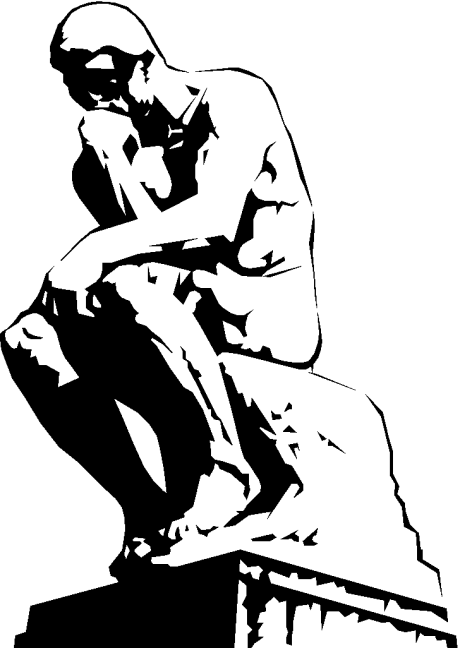 B
H
Talk time
Curate a show, BME, SWT
I think the value in using these techniques is…
The one I could see using in my class right away is…
I would modify ________ to be appropriate for my students by…
H
Break until 10:05
Visual Art
Music
Dance
Theater
New Media
Norms
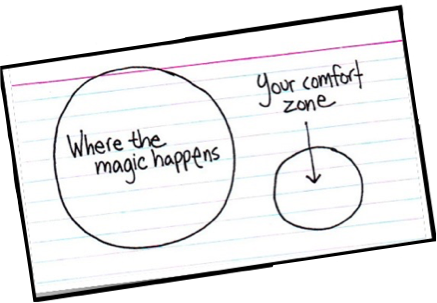 Play hard
Play fair
No one gets hurt
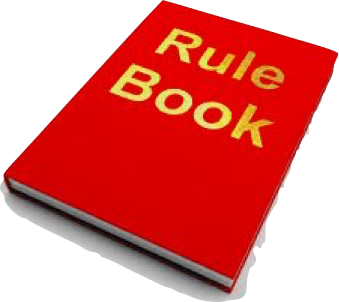 B/H
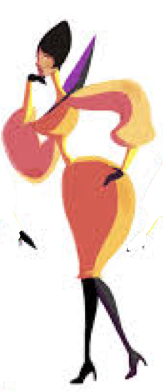 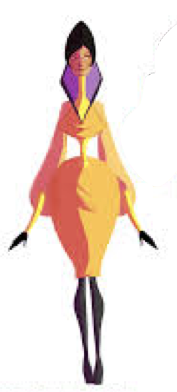 On/ Off
“On”
Face forward
Pantomine the word
“Off”
Face away
“Actor’s neutral”
B
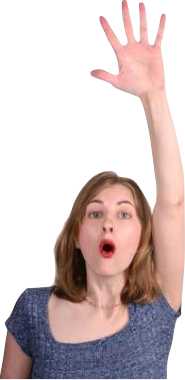 “Don’t understand” sign
“Something to say” sign
B
On/ off
Pitcher
Reach
Delight
Grief
Dropped
Collected
Perishing
In vain
B
Read the “Crow & the Pitcher” fable to yourself.
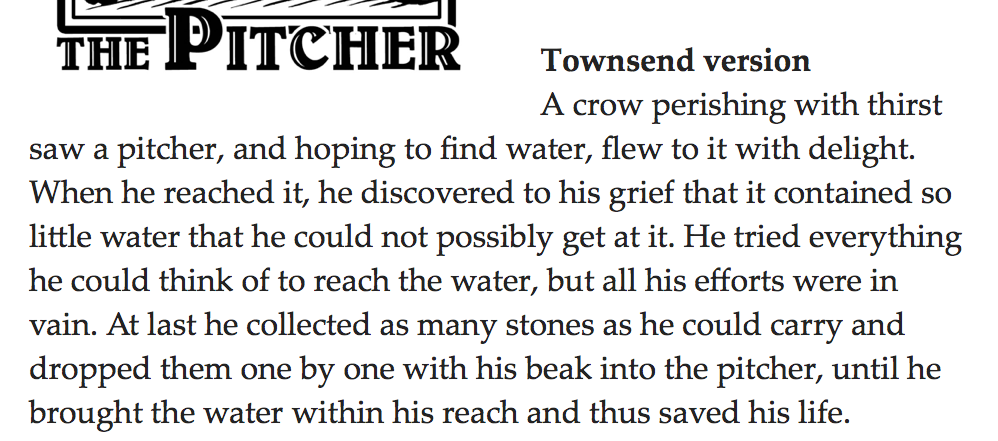 Pantomime vs. Tableau
Pantomime: the art of conveying situations, actions, feelings by gestures usually without speech.
Tableau: a group of motionless figures representing a scene                                          (from French tableau vivant or ‘living picture’)
H
Tableau at the 
Pageant of the Masters
Your challenge
Create a tableau-pantomime-tableau for a sentence you will narrate.
All members contribute (narrator, main characters, sound effects, props)
Can have one narrator or many
All will read in unison “The Moral: Necessity is the mother of invention…” after the fifth group.
Considerations: audience, timing, expression
B/H
Example
H
Student Roles
A: get sentence strip
B: assemble your group
C: read to your group

ALL: create your 
tableau/ pantomime/tableau
H
“Dress rehearsal”
simultaneous performances
(no audience)
hold tableaus for silent 5 seconds
B
What would 
“He gave up in despair” 
look like at level 1?
H
What would 
“He gave up in despair” 
look like at level 3?
H
What would 
“He gave up in despair” 
look like at level 5?
H
Considerations: 
sound effects, 
memorization, 
word emphasis, 
high/middle/low levels, 
projection, 
facial expressions, 
gestures, 
 props, 
movement?
CPR
Create
Perform
Revise
B
Our performance
Tableau - 5 seconds (provide setting)
Pantomime (for plot)
Tableau - (powerful ending)
HOLD tableaus for 5 seconds
silent transition to group 2, 3, 4, 5

All: “The moral: necessity is the mother of invention”
(then riotous applause)
B
Sit down
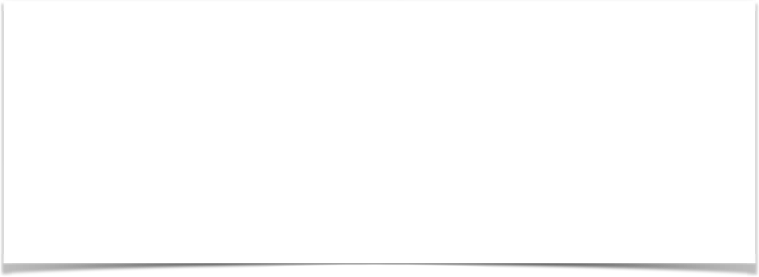 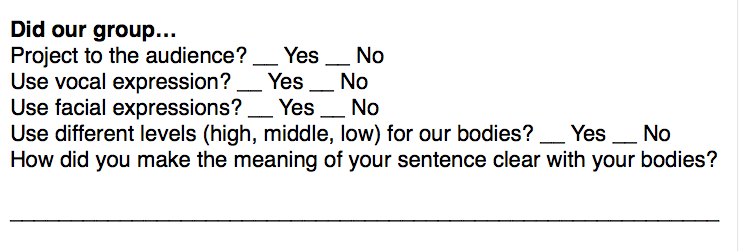 “Exit ticket” for students to self evaluate
(or to evaluate other groups)
Underline the message of this story
Circle details that support this message
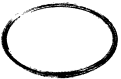 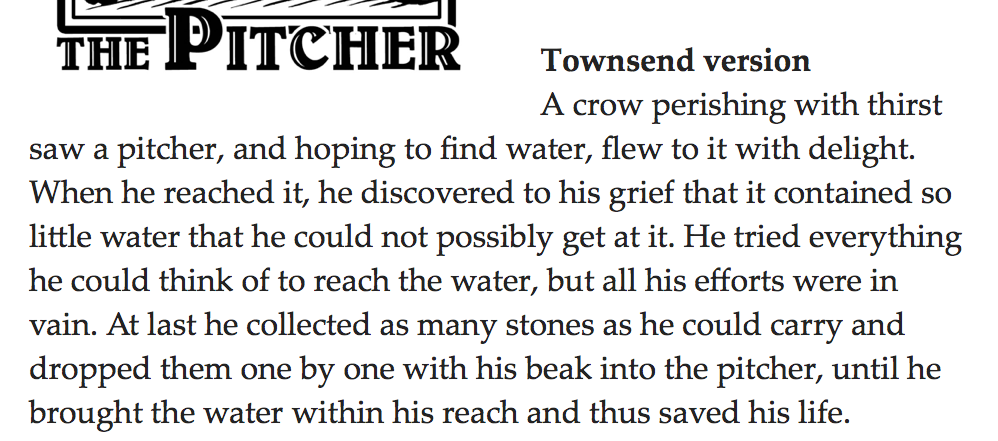 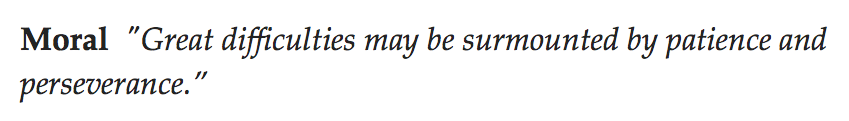 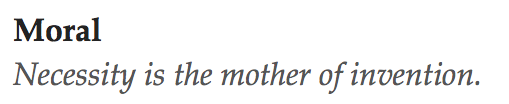 Common Core
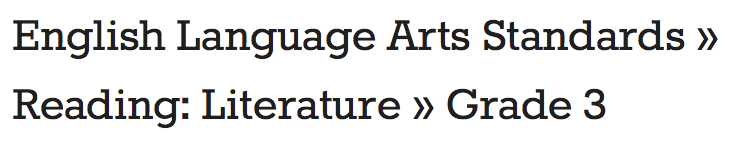 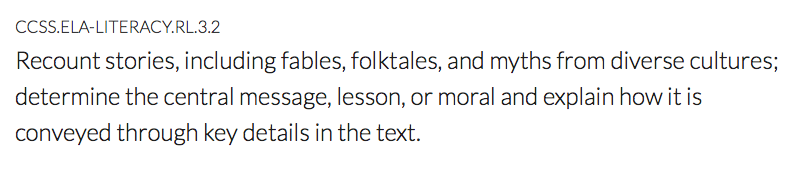 VAPA Standards
Development of Theatrical Skills
	•	2.1 Demonstrate skills in pantomime, tableau, and improvisation.

Creation/Invention in Theatre
	•	2.2 Dramatize or improvise familiar simple stories from classroom literature or life experiences, incorporating plot (beginning, middle, and end) and using a tableau or a pantomime.

Careers and Career-Related Skills

	•	5.2 Demonstrate the ability to work cooperatively in presenting a tableau, an improvisation, or a pantomime.
H
Arts Integration Checklist
H
Art Form
Are the students constructing and demonstrating their understandings through one or more of the arts?
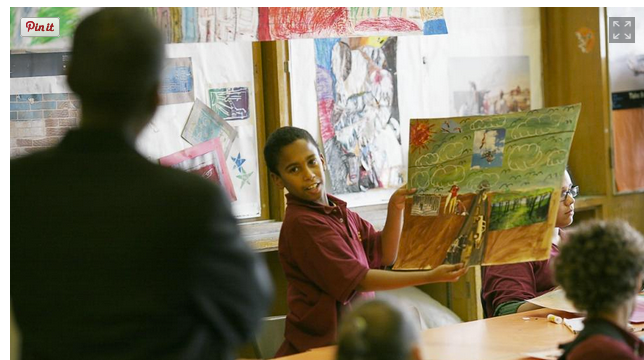 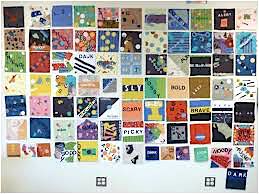 Art Form
Are the artworks original, reflecting the unique perspective of the students?  (as opposed to looking mostly the same, copying or parroting?)
Creative Process
Are the students creatively solving a challenging problem as opposed to completing a task?
Creative Process
Are the students using the “design process”?  In particular, are they revising their artworks after a reflective evaluation of a prototype or initial iteration?
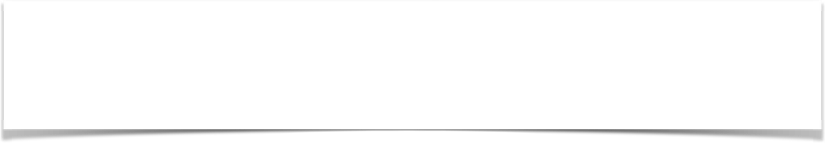 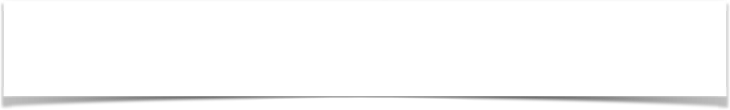 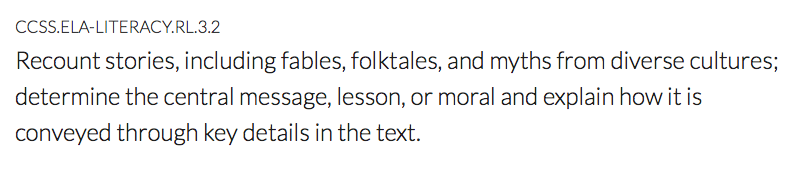 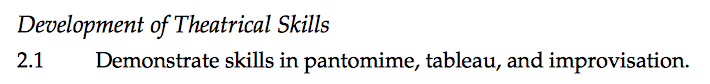 Connects
Does the lesson connect one or more grade level content standard(s) to the art form(s)?  
Is the connection mutually reinforcing?
Approach to Teaching
Does the unit use a constructivist approach to learning?  (Are students involved in a process of meaning and knowledge construction as opposed to memorizing and reciting knowledge?)
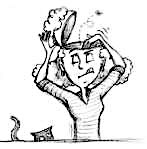 Approach to Teaching
Do the students work together collaboratively?
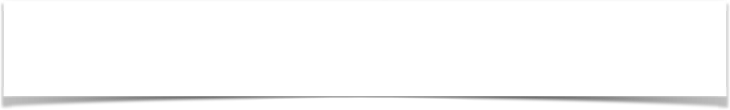 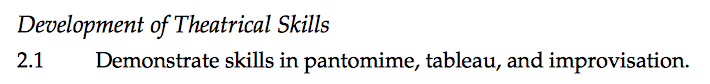 Evolving Objectives
Have you listed & informed students of both the art and content standards of this project?
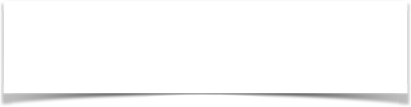 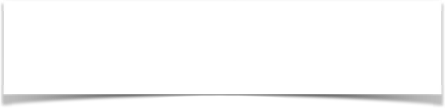 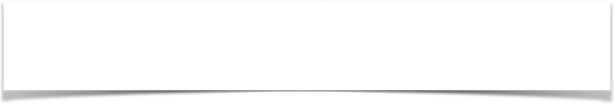 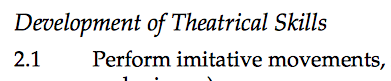 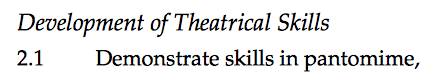 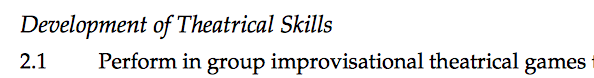 Evolving Objectives
Have the objectives evolved since the last time the students engaged with this subject matter? (in a previous grade, for example)
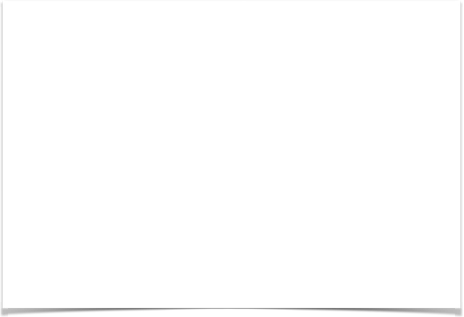 Understanding
Do students reflect on their understanding either verbally or in writing?
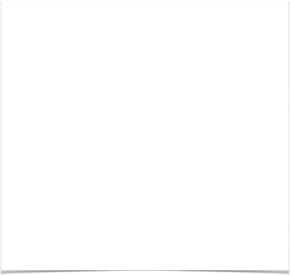 Understanding
Do students evaluate their accomplishment and receive feedback from the teacher and others?
Where can I 
get great text other than the textbook?
Text exemplars: Appendix B
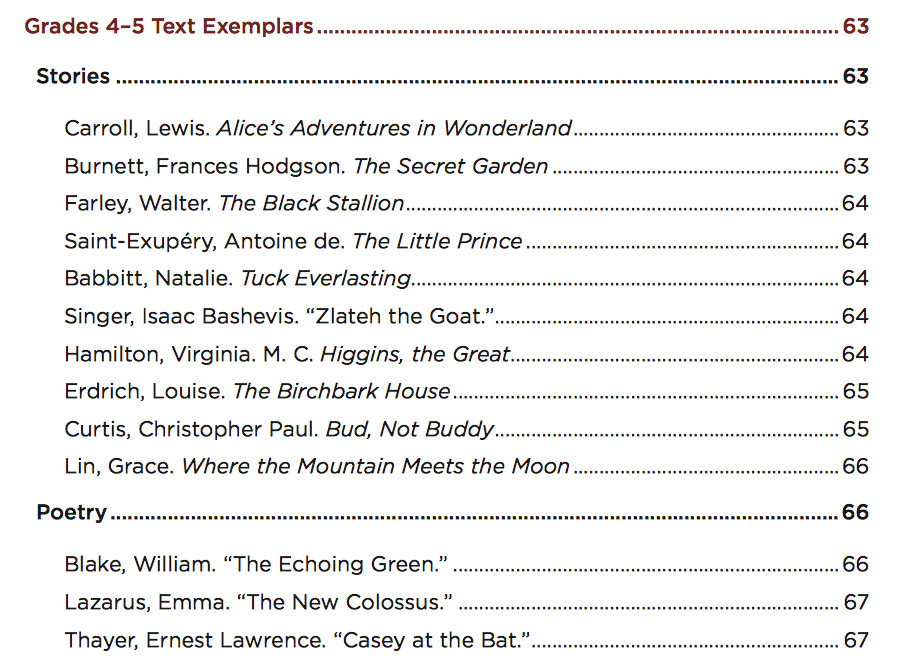 H
CPR
Create
Perform
Revise
Engineering 
Design 
Process
B
Readers theater?
Crow video 1
Crow video 2
B
Avoid “learn from failure”
“Failure”- sets expectation of “One and done”
“Failure”- sounds permanent - fighting poor word
Use “Drafts” or “Iterations” in all projects
WD-40?  Formula 409?
B
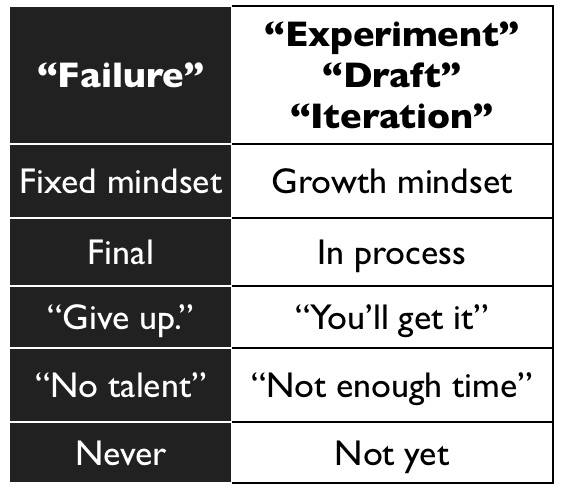 B
Talk time
“On/Off” or Tableau/ Pantomime would work in my classroom when we’re studying…
I think these techniques increase student learning because…
A teacher might feel ___________ is an obstacle to doing these activities and that obstacle can be overcome by…
H
Lunch until 12:00
When you return, 
sit near a different teacher
12:00 Welcome back!
Sit near a different teacher
 (AKA a new friend)
Without looking at notes, tell your elbow partner…
What were the three “Artful thinking strategies” we experienced?
How will you modify an activity you saw today to make it work in your classroom?
B
Review the binder
Using 
“See, Wonder, Think” without artwork
H
http://threeacts.mrmeyer.com/
http://threeacts.mrmeyer.com/
http://threeacts.mrmeyer.com/
How does starting a lesson this way change a classroom?
Using tablet computer as “mobile visual presenter”
H
Groupings
H
Inquiry Practice page
See, Wonder, Think becomes 
Observation, Problem Definition, Hypothesis
Caveats
H
Questions that lead to good investigation
Specific  Will it get bigger?
Relevant  Why are we doing this?
Measurable  How many rocks to overflow?
Answerable using the tools/time we have How long will it take for the water to evaporate?
Share your questions
Write your hypothesis but not your procedure
Work time for your investigation
H
Presentations
Your question & hypothesis
Your argument based on data/ evidence
B
NGSS Practices
Asking Questions and Defining Problems
Developing and Using Models
Planning and Carrying Out Investigations
Analyzing and Interpreting Data
Using Mathematics and Computational Thinking
Constructing Explanations and Designing Solutions
Engaging in Argument from Evidence
Obtaining, Evaluating, and Communicating Information
B
Why this?
Art to start (using See, Wonder, Think)
Constructivist Five “E” lesson-
B
Five E Lesson Plan
Engage
Explore
Explain
Evaluate
Extend
B
H
Read “Key Components of the 5 E model”
H
Engage
Explore
Explain (by teacher) Evaluate (by teacher)
Extend
H
Engage
Explore
Explain- by whom?
Evaluate- by whom?
Extend
H
Engage
Explore
Explain
Evaluate
Extend
H
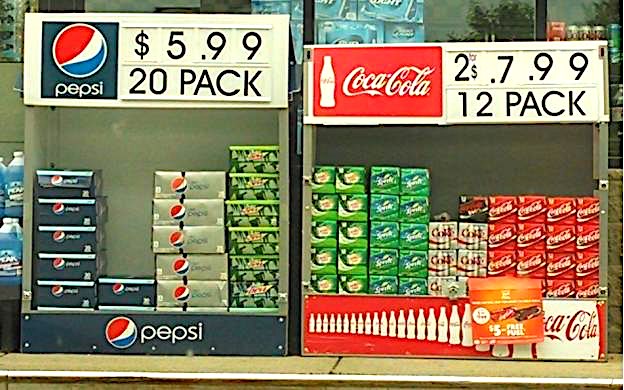 Engage
Explore
Explain
Evaluate
Extend
www.101qs.com
Teacher Centered Direct Instruction
Student Centered 
Five E
Instruction
?
B
Talk time
I think the value in using the Five E approach is…
I tend to do well at E_________ and would like to improve my use of E_________…
One lesson that I could modify into the Five E approach is _______________.
It will be challenging for me to…
Engage
Explore
Explain
Evaluate
Extend
B
Engagement levels
B
Engagement levels
B
58%
27%
13%
2%
<1%
Creative
Active
Disengaged
Disruptive
Break until 1:55
What we are seeing
30 students
1 answers question
That’s 97% “sitting” and
3% “active engagement”
What do you learn when 1 students answers the question?
Could you…
30 students
“turn and talk to elbow partner”
30 students answer question
That’s 100% “active engagement”
How many times per day could you plan for this?
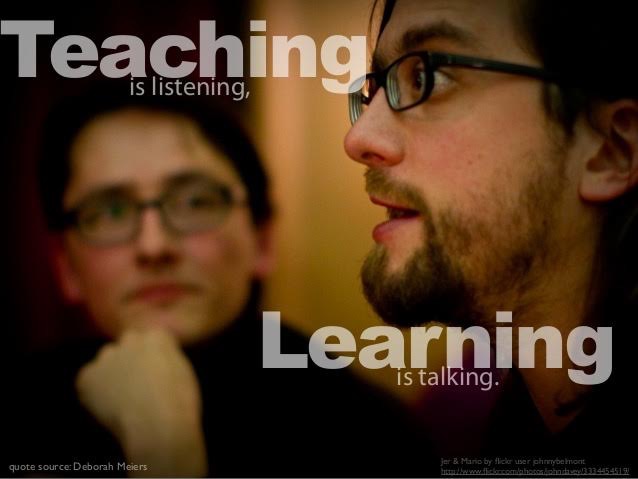 What did we do today that had you create or engage with the topic?
Today
Talk Time
After artful thinking strategies
After drama
After Five E
Now
Curate a show
Beginning, middle, end
See, wonder think
On/ Off
Pantomine 
Tableau
Inquiry lesson
Five E
Talk Time
Teachers probably call on one student because…
I am setting a goal of using “elbow partners” ___ times per day.  
My take-away from the engagement data collected in classrooms is…
Project Logistics & Details
Goals of the project & what can be expected
Improve student mastery of Science, Math, Reading and Writing.
Implement effective arts integration lessons in the classroom.
Increase student engagement.
Increase student involvement in creating, performing and responding to the arts.
Develop a sustainable and replicable arts integration model.
H/B
What does it look like?
Teachers trained in arts integration embed the arts in their classroom lessons in all subjects to introduce, support, reinforce and assess learning.
Classrooms are safe learning environments where students are encouraged to explore, experience and discover.
Lessons often shift from teacher directed to student directed.
H
Bates Middle School
`
Opportunities
Visiting Artists* come to your school for performances/ presentations
Collaborating Artists* plan longer units with you so students can connect an art form to another subject.
Students experience visual art, theatre, music or dance through a field trip*.
B
Opportunities
Personal tablet computer for each teacher
Tablets for your school
Technology training
Extended education credits available
H
B
H
Assignment:
Use 2+ of these techniques in your classroom and reflect on them before our spring PD
B
Which techniques?
Curate a show
Beginning, middle, end
See, wonder think
On/ Off
Pantomine 
Tableau
Inquiry lesson
Five E lesson format
B
How do I reflect on them?
B
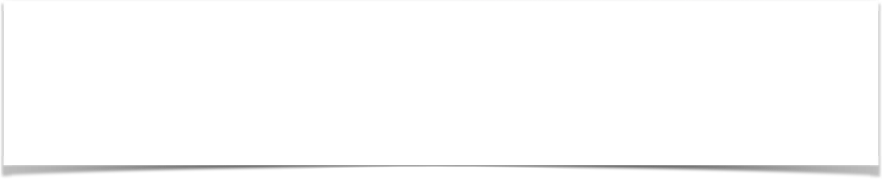 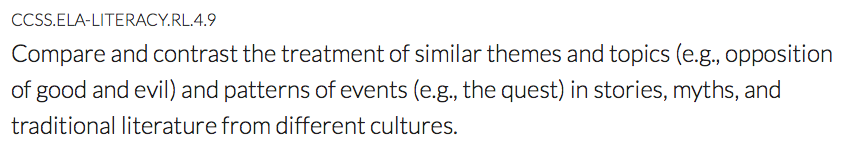 Where can I get images?
Online search 
_____________(concept) + “painting” or “sculpture”
H
Where can I get images?
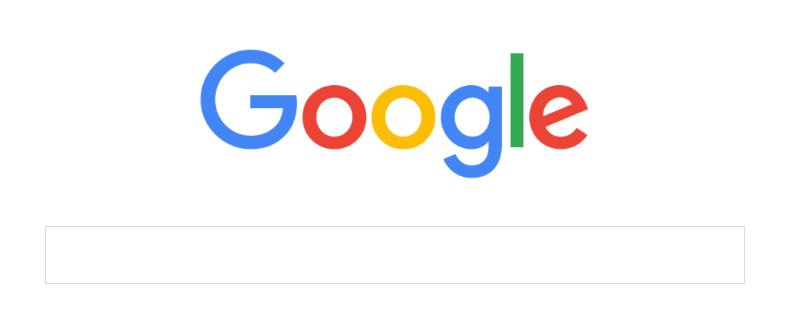 Good and Evil painting
H
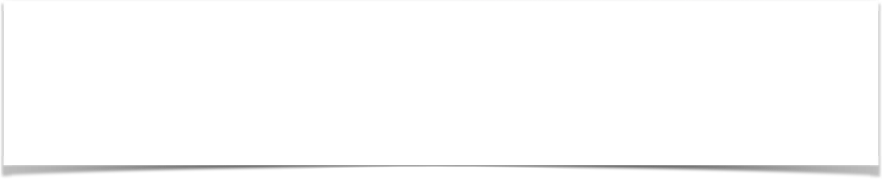 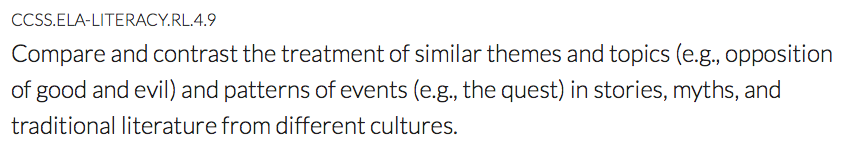 Where can I get images?
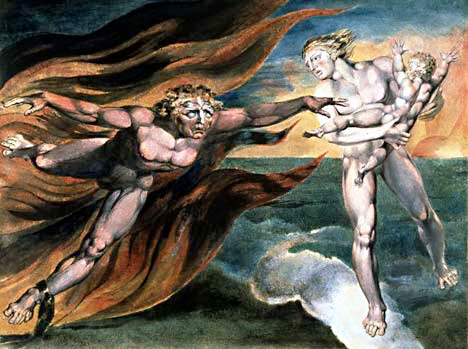 The Good and Evil Angels Struggling for Possession 
of a Child 
by William Blake
H
Where can I get images?
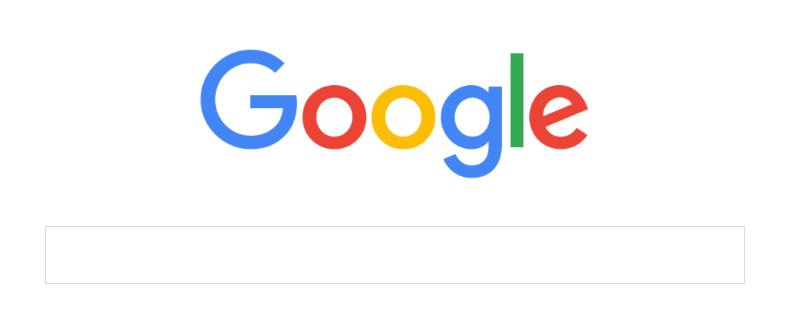 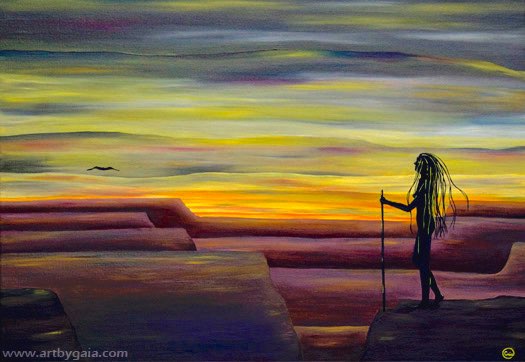 The Quest painting
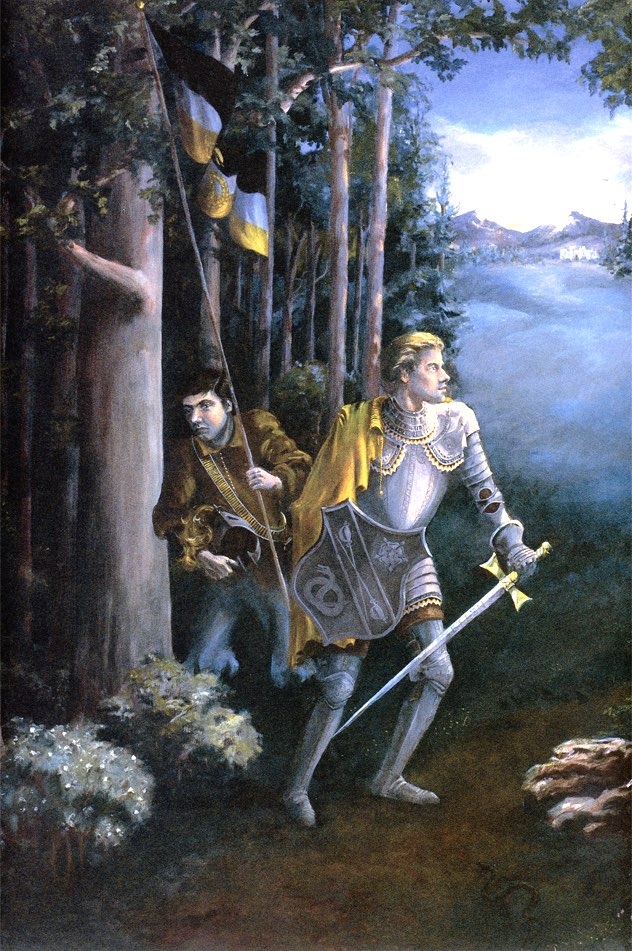 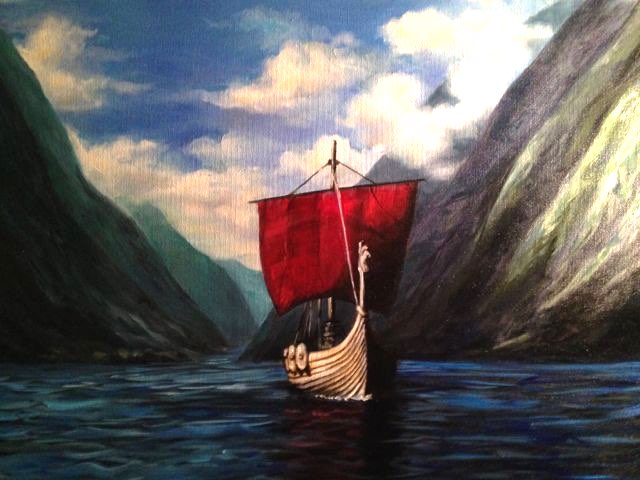 H
Calisphere.com for California history documents/ photos
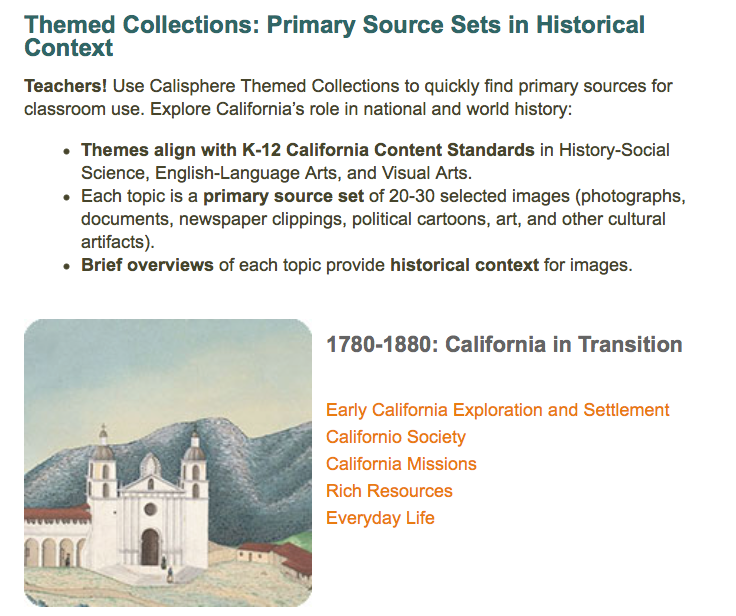 H
Calisphere.com for California history documents/ photos
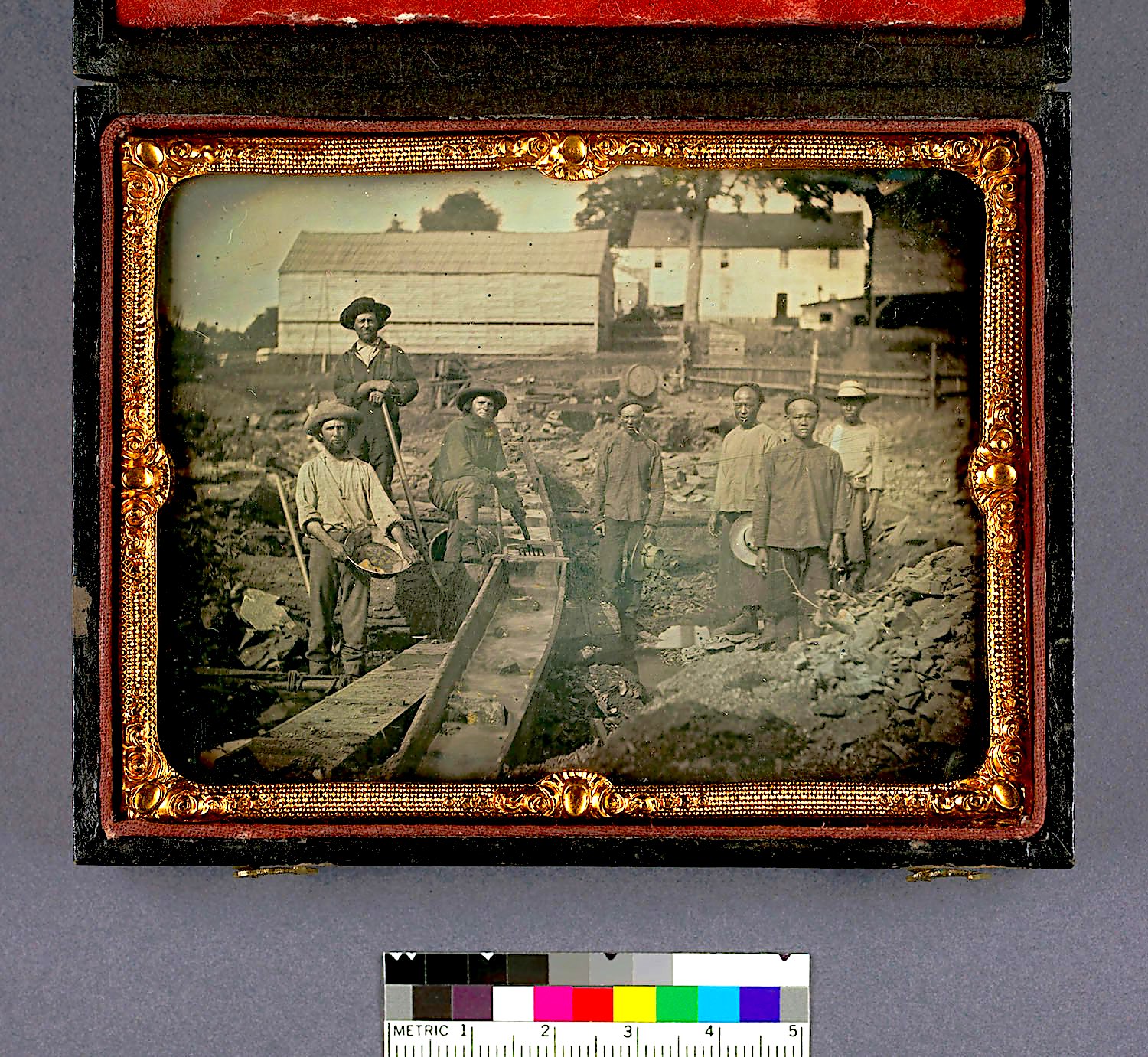 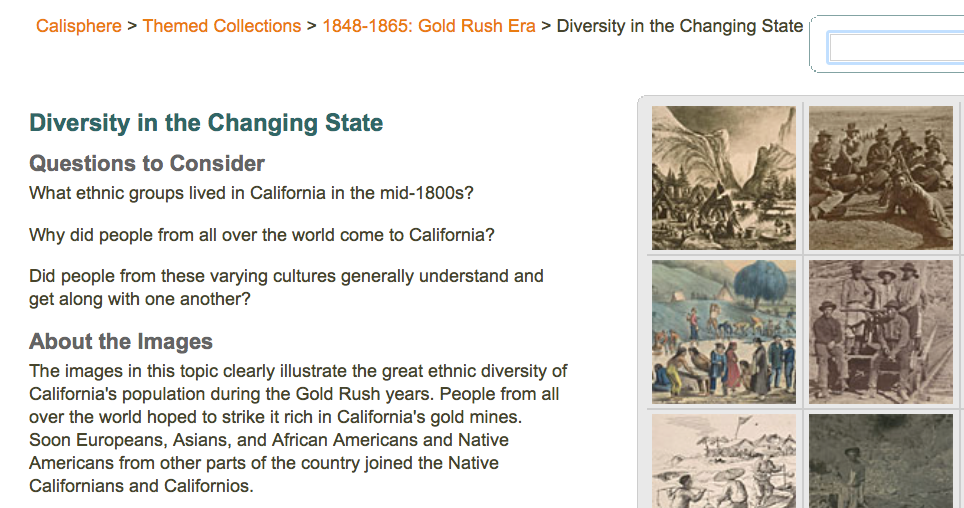 H
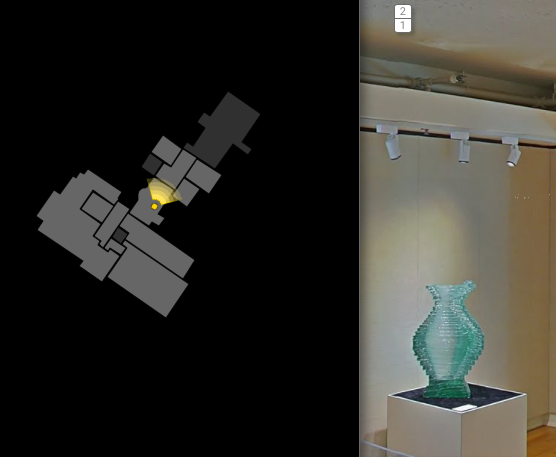 Google Art Project 
is like “Google Street View” for museums
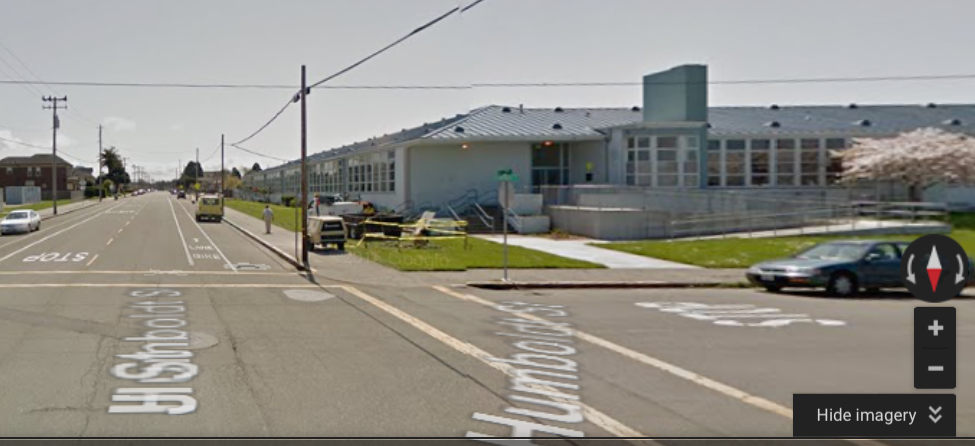 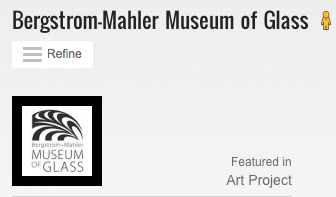 Google Art Project
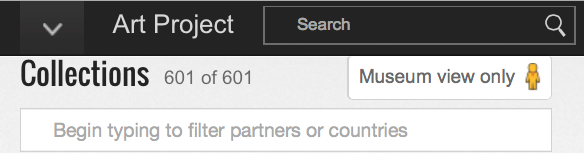 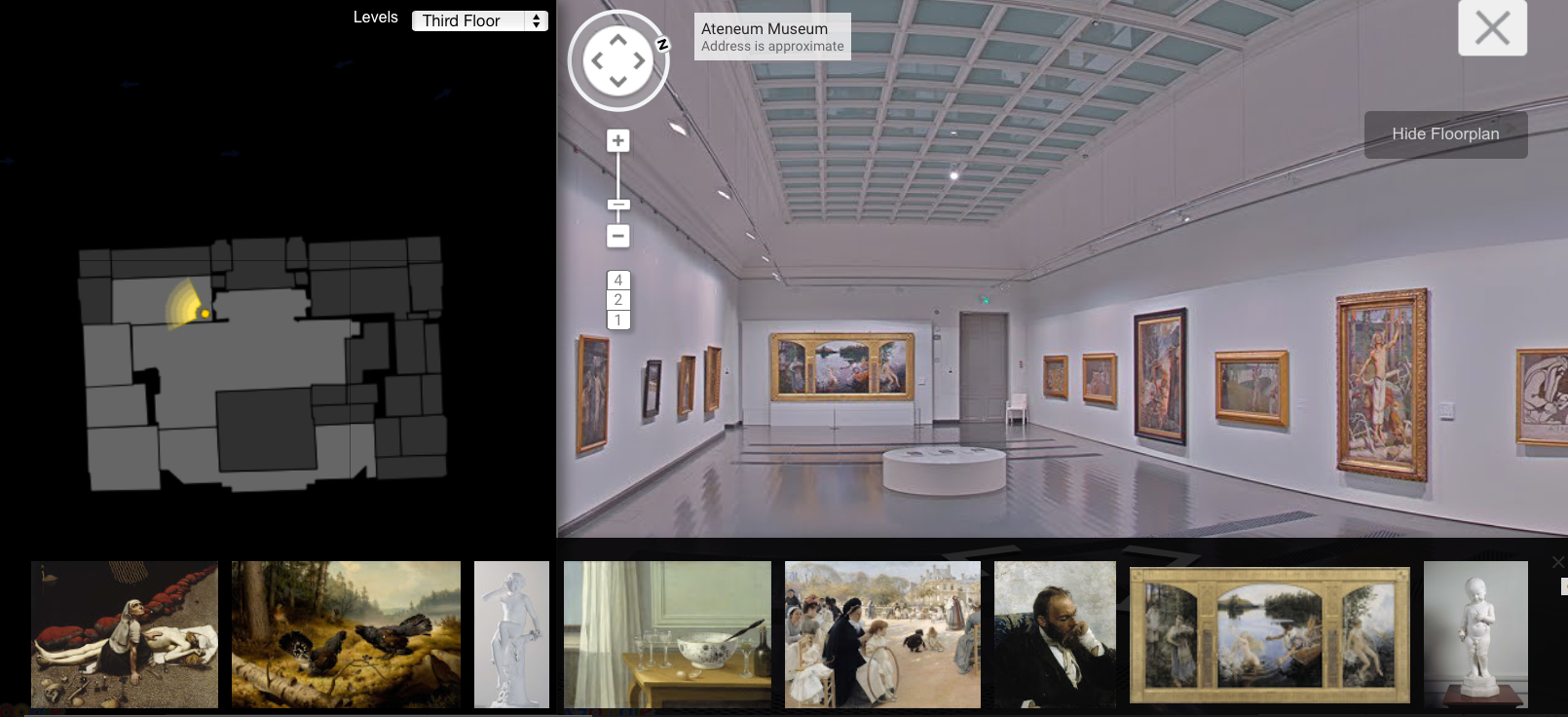 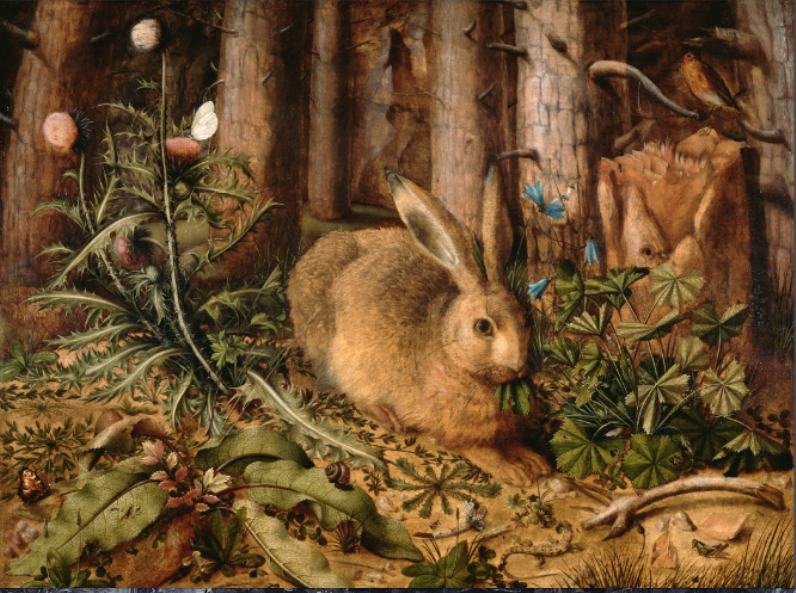 getty.edu
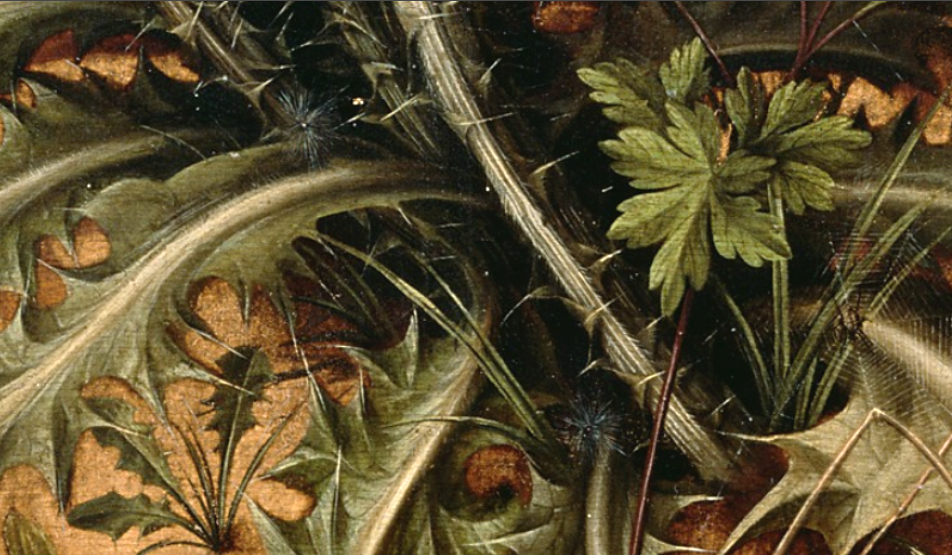 Artwork in text is more than decoration
B
Exit Ticket